CSH4313 Kecerdasan Kolektif (Swarm Intelligence)Krill Herd (KH)
Semester Ganjil 2017/2018
Dr. Suyanto, S.T., M.Sc.
Web: http://suyanto.staff.telkomuniversity.ac.id
Email: suyanto@telkomuniversity.ac.id
HP/WA: +62 812 84512345
22-08-2017
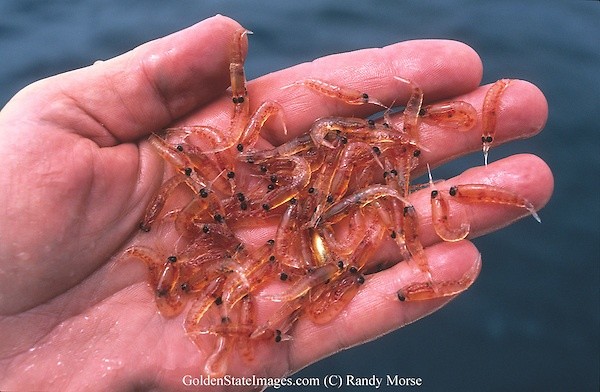 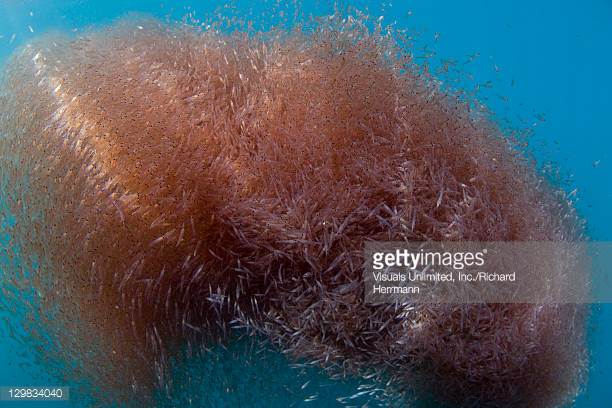 Generalisai Model Lagrangian (Gandomi and Alavi, 2012)
Ni, Fi, dan Di secara berturut-turut adalah gerakan yang disebabkan oleh individu-individu krill lain, gerakan mencari makanan, dan difusi (penyebaran) fisik individu krill ke -i
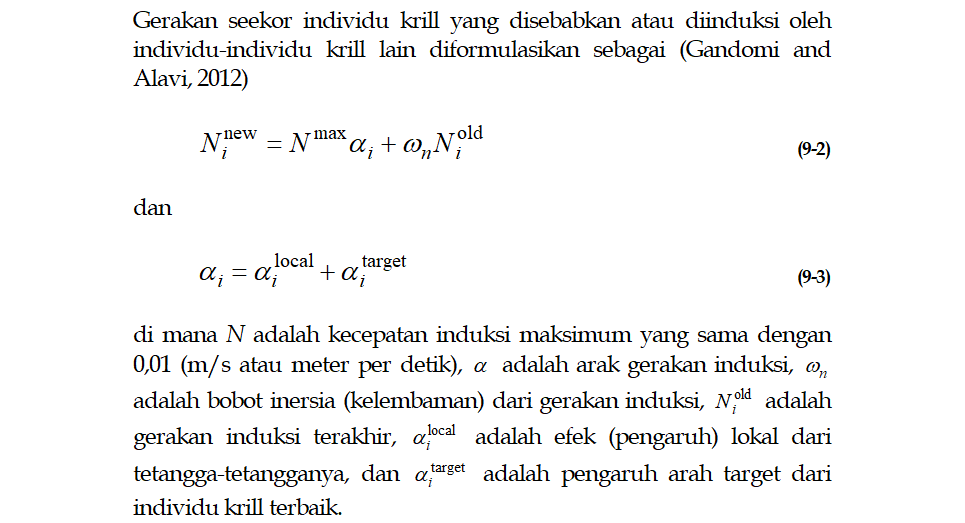 Tiga aturan BA (Yang et al., 2013)
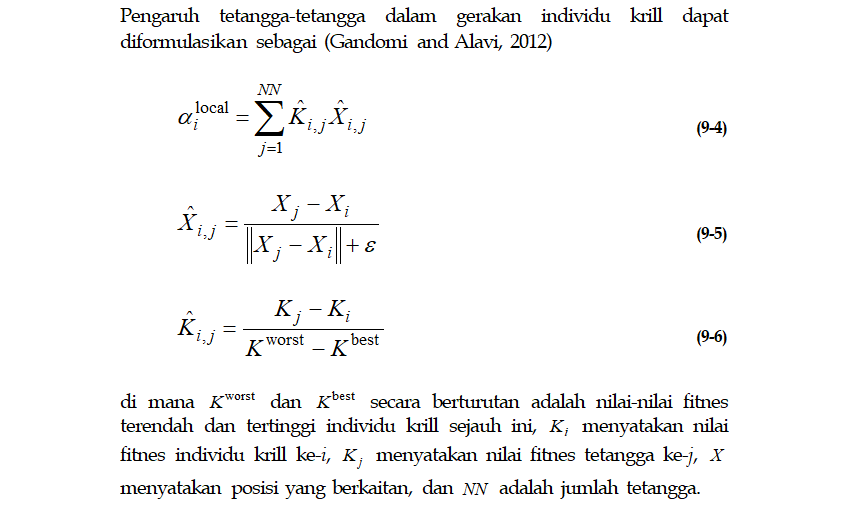 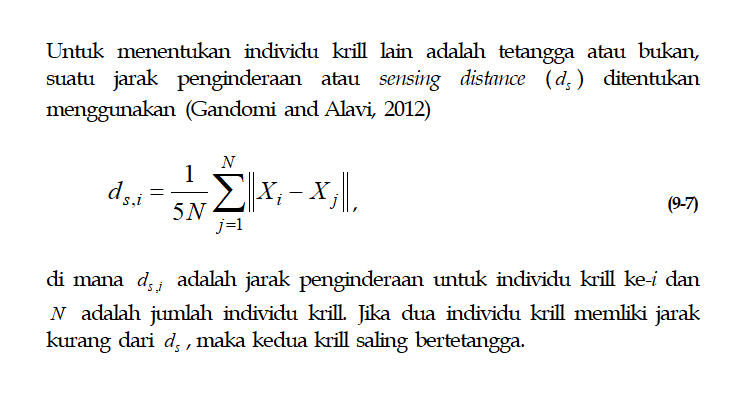 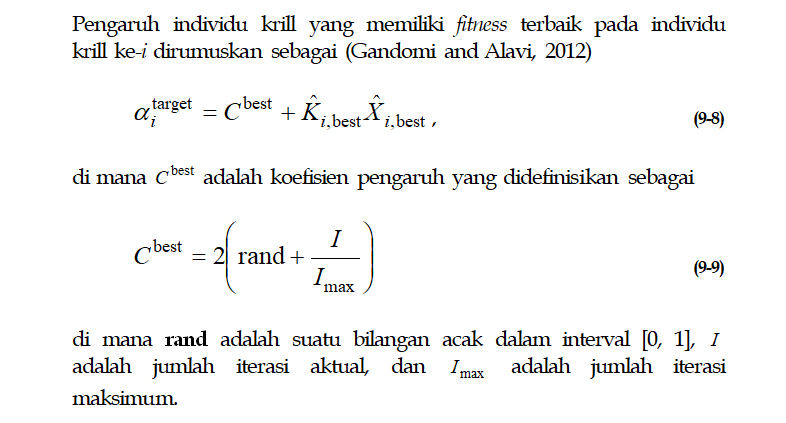 Gerak dalam Pencarian Makanan
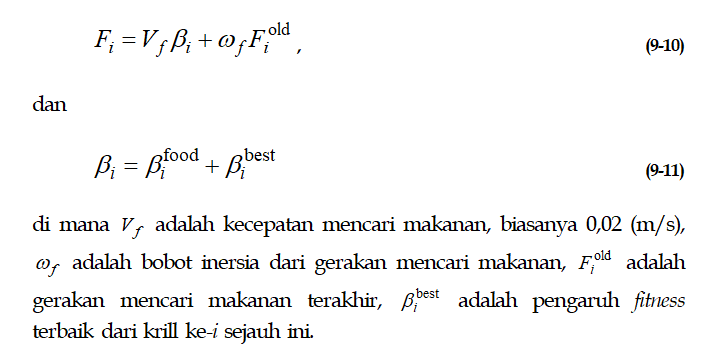 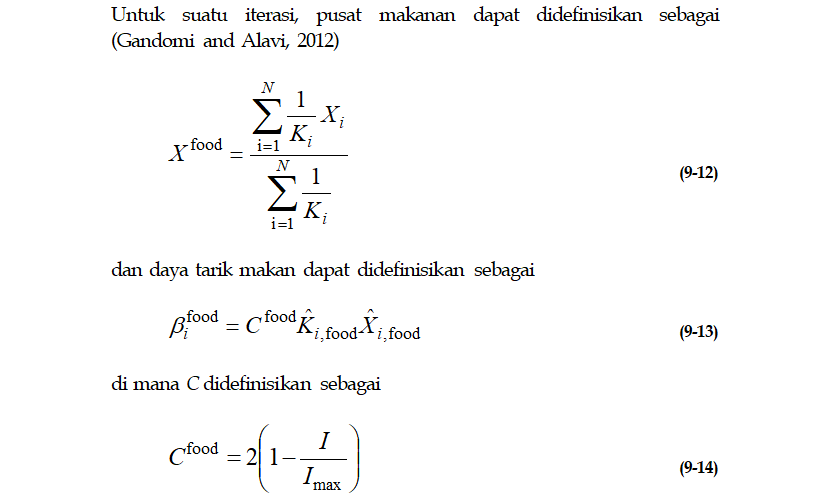 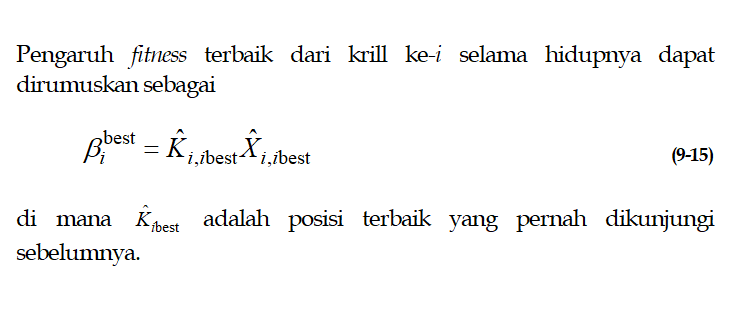 Difusi Fisik
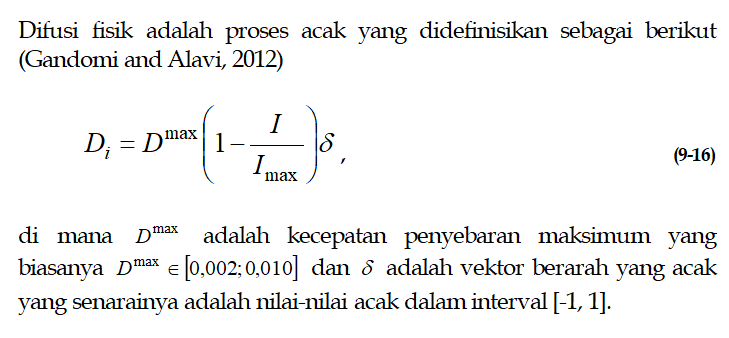 Proses Gerak Algoritma KH
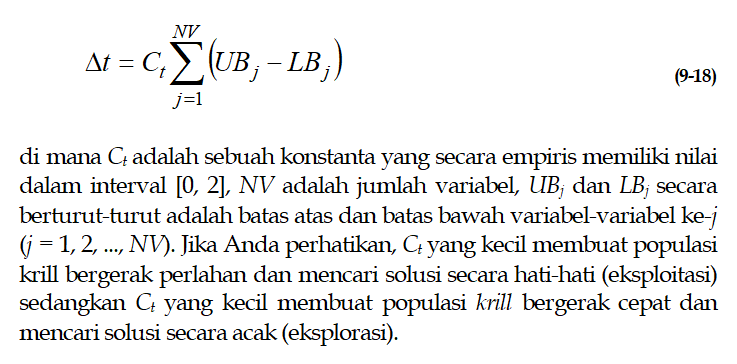 Operator-operator Genetik (Crossover)
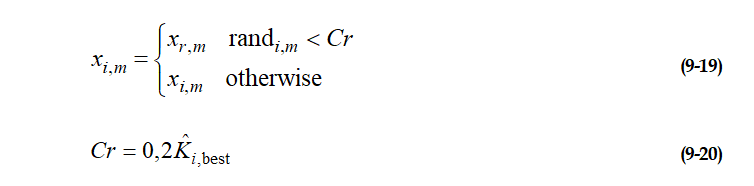 Operator-operator Genetik (Mutasi)
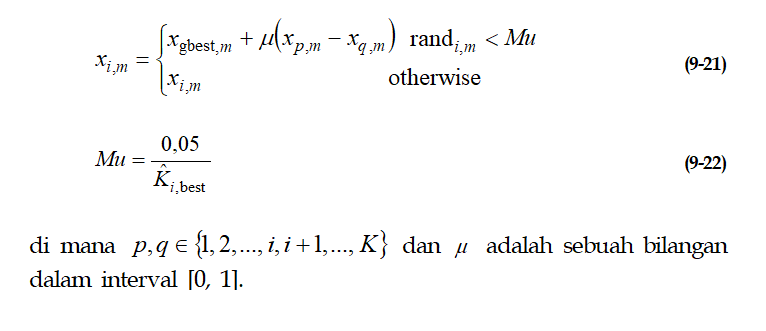 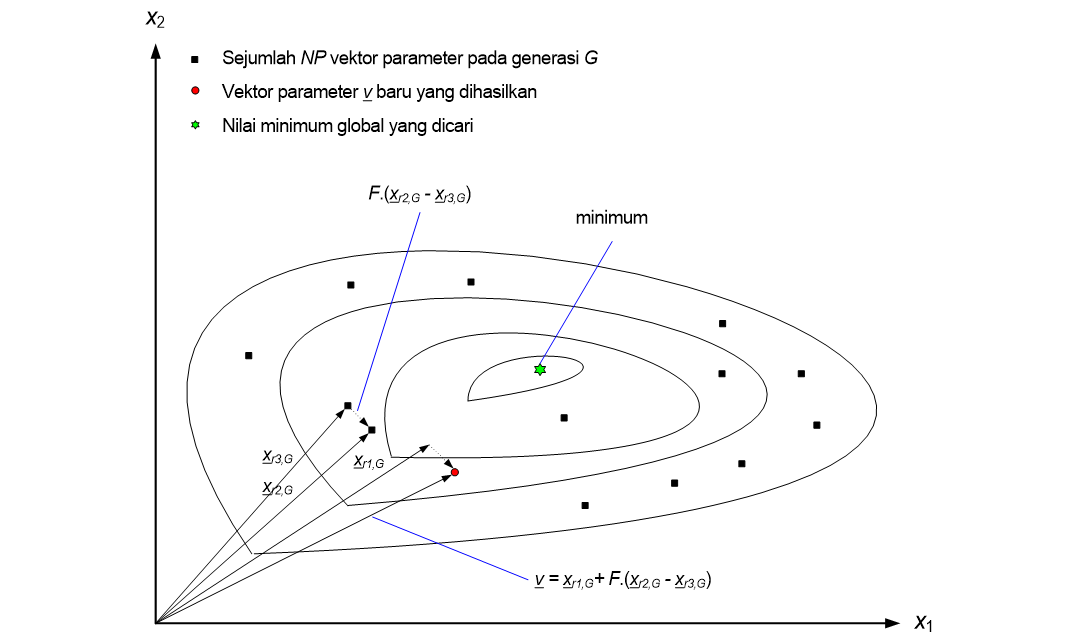 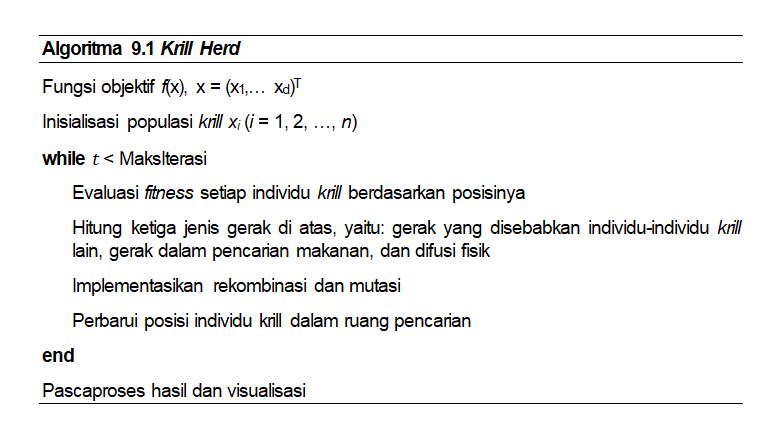 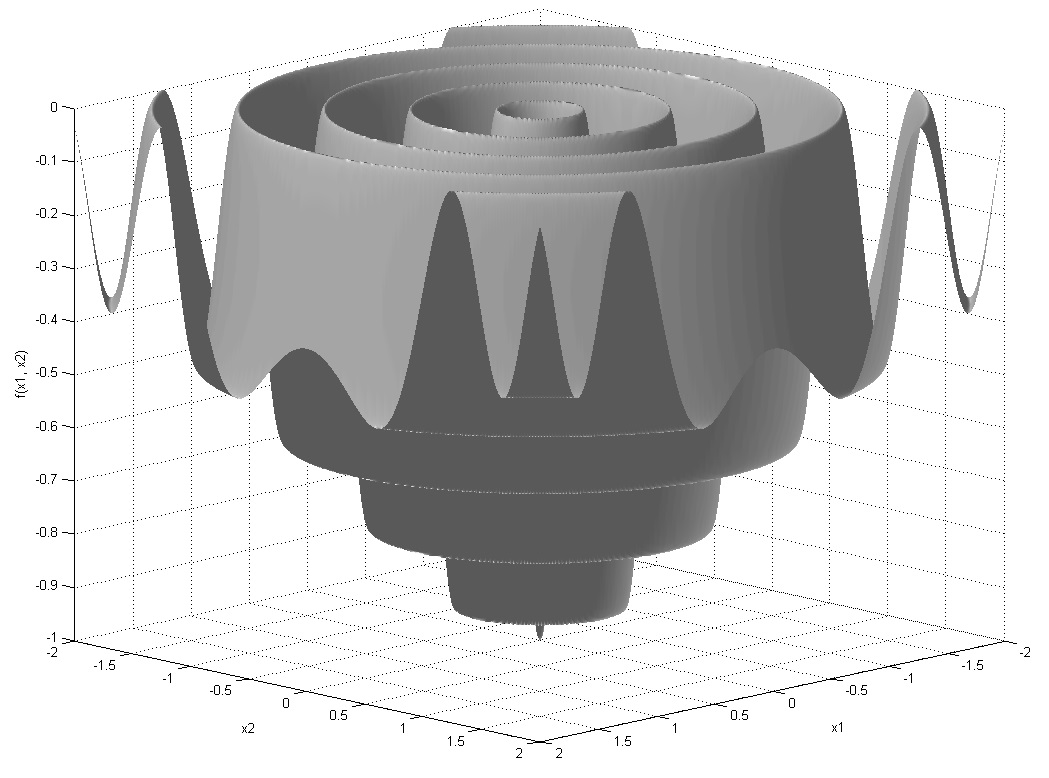 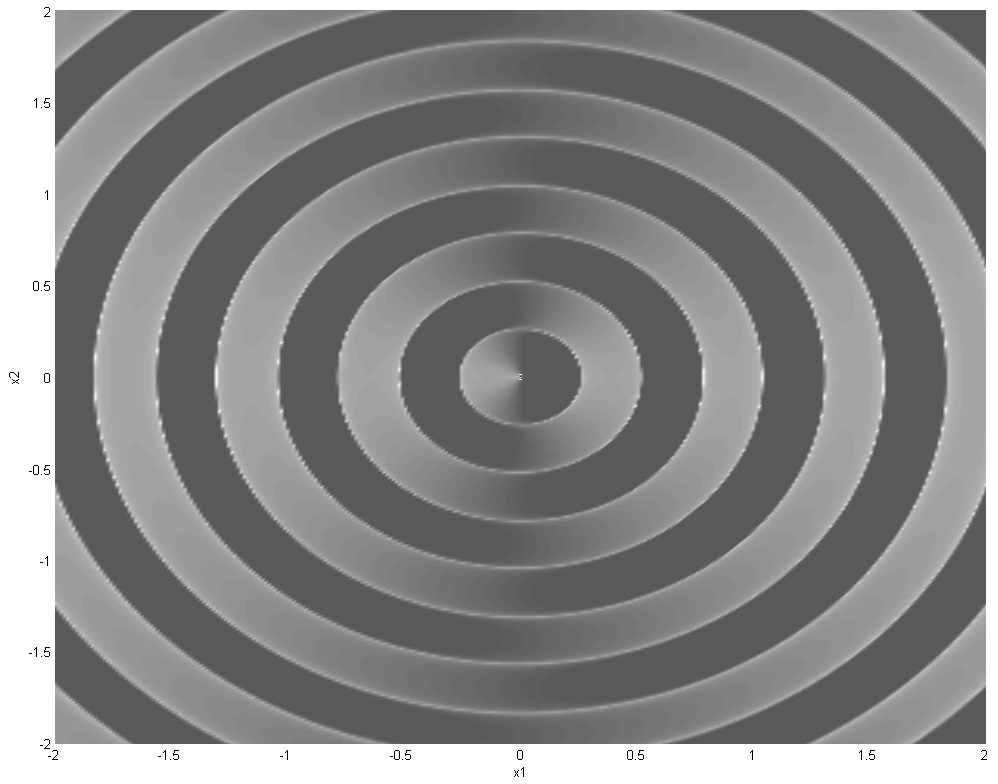 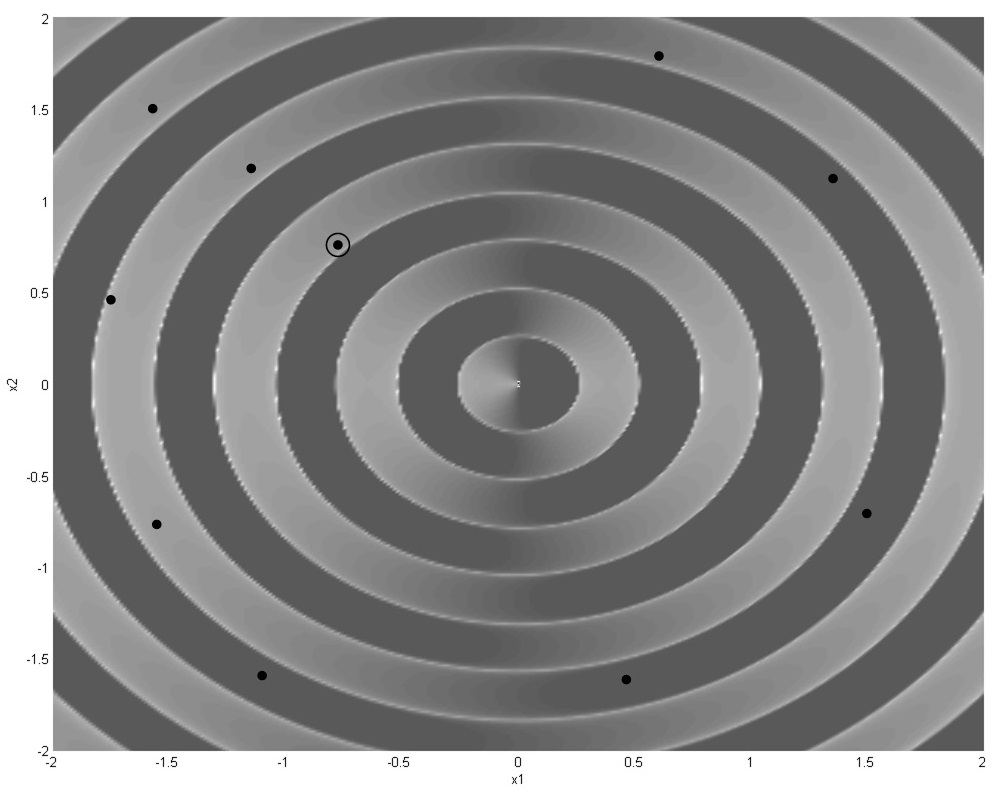 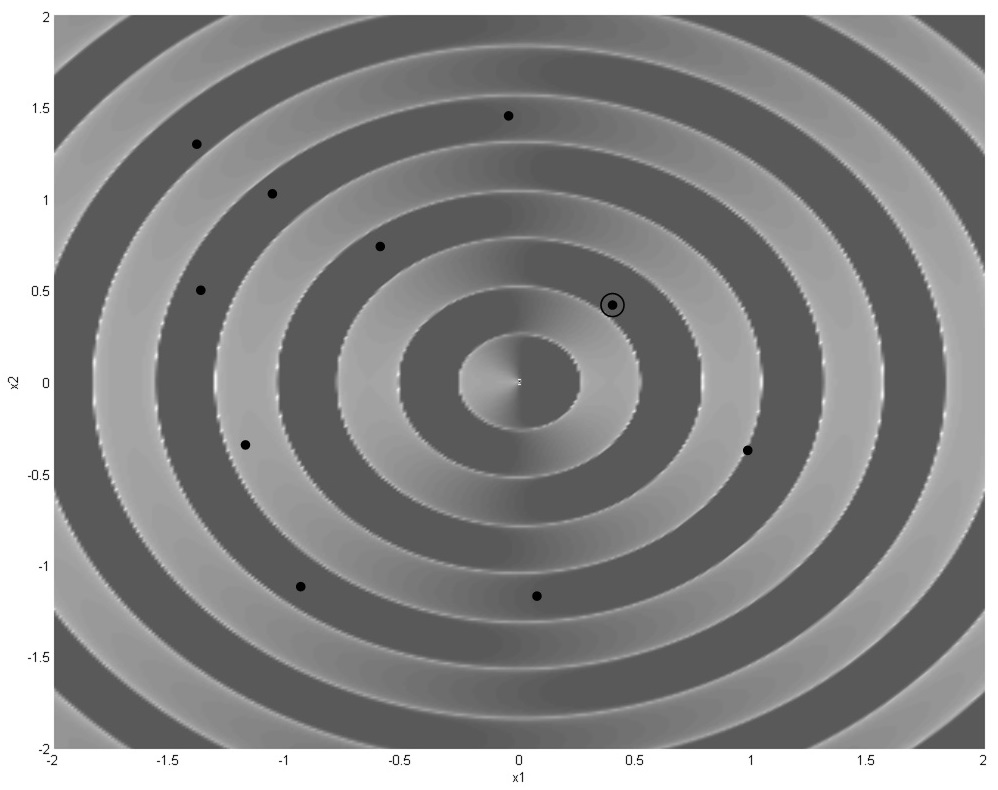 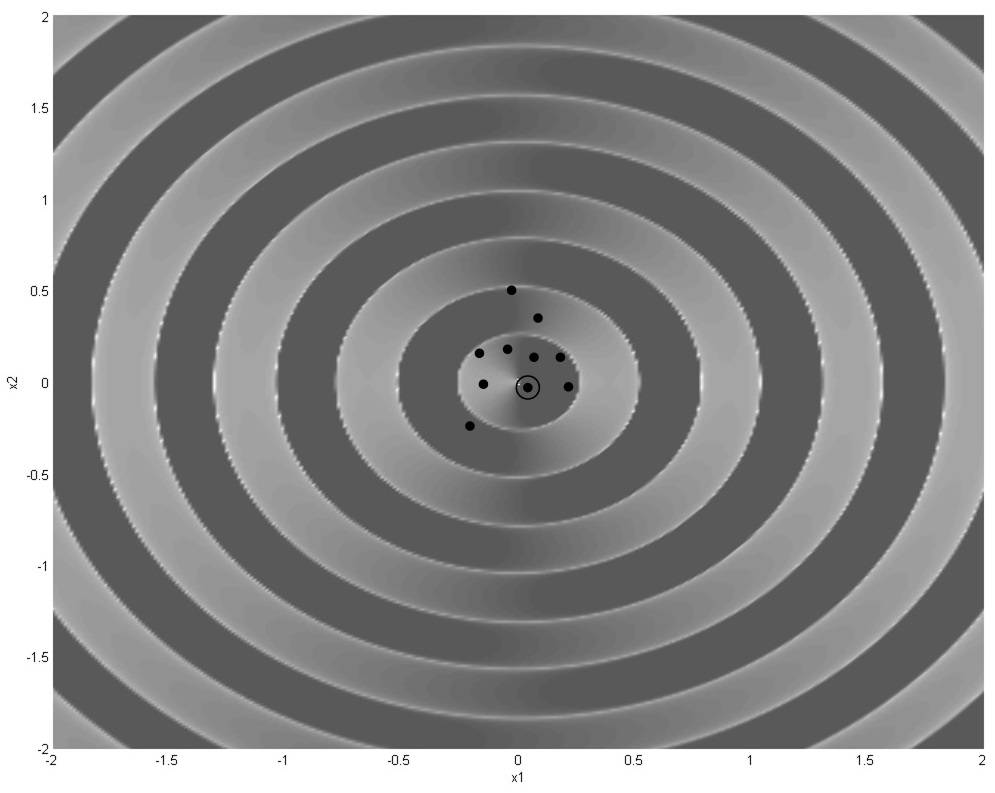